BEFORE WE START
Talk to your neighbors:
What is your go-to study snack?
2D Arrays
Music: Hunter/Miya’s Playlist
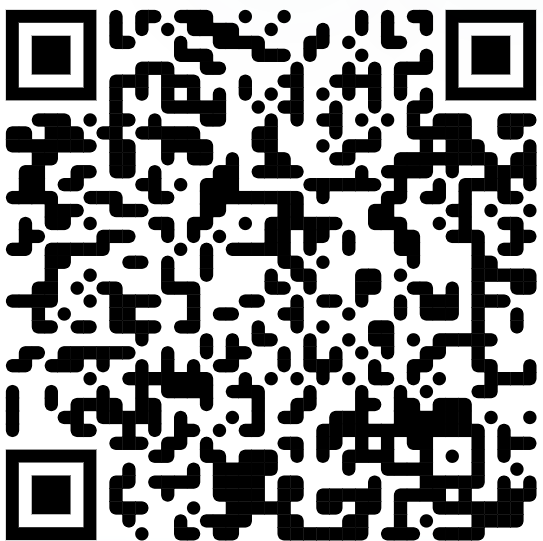 Lecture Outline
Announcements
2D Arrays Review 
Images
Images with 2D Arrays!
Announcements
Quiz 0 feedback and information about quiz retake logistics were posted this morning 
See announcement for details
Programming Assignment 1 is due tomorrow (Thurs, Oct 20)
Quiz 1 will be held in your quiz section on Tuesday (Oct 25)
Lecture Outline
Announcements
2D Arrays Review 
Images
Images with 2D Arrays!
(PCM) Arrays
The type of an array is ElementType[]
ElementType can be any type! 
Can store multiple elements of the same type
Need to specify length of array and type of elements it will store at creation
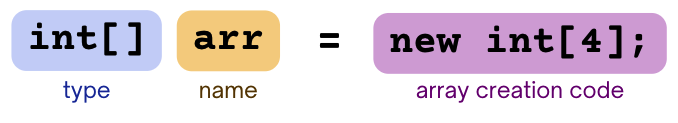 String[]
int[]
double[]
char[]
boolean[]
(PCM) Arrays
The type of an array is ElementType[]
ElementType can be any type! 
Can store multiple elements of the same type
Need to specify length of array and type of elements it will store at creation
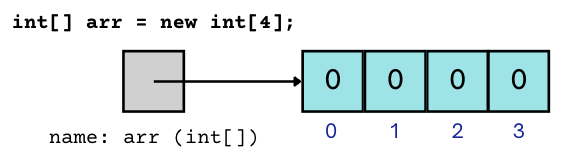 (PCM) 2D Arrays
An array of arrays!

The ElementType of the array is another array itself! 
Your first example of “nested data structures” 
There will be more!
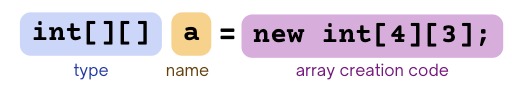 String[][]
int[][]
double[][]
char[][]
boolean[][]
(PCM) 2D Arrays
An array of arrays!

The two dimensions are “rows” and “columns”
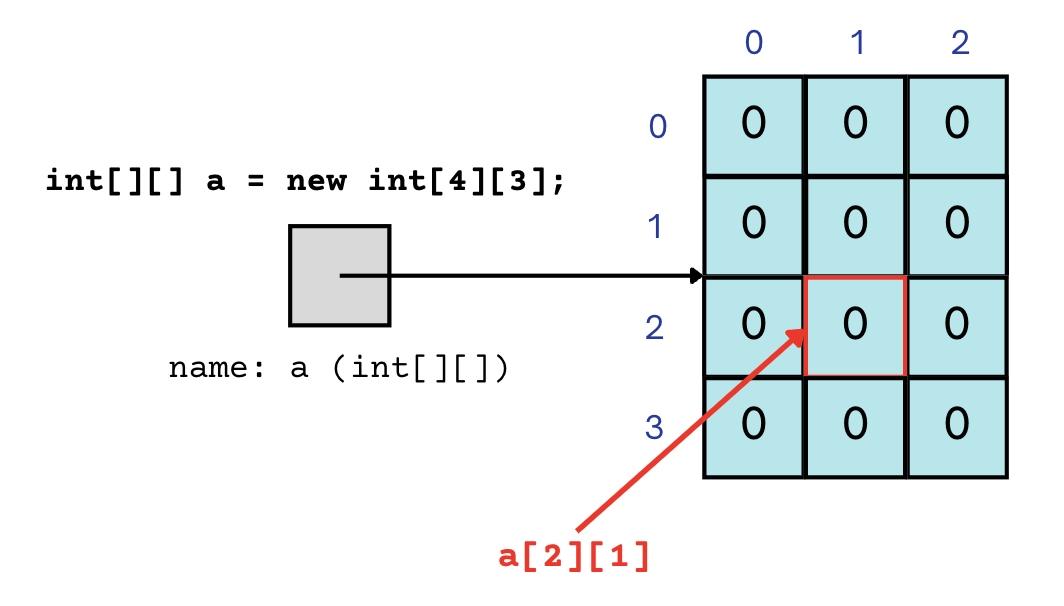 (PCM) 2D Arrays
A slightly more accurate view…

reference semantics
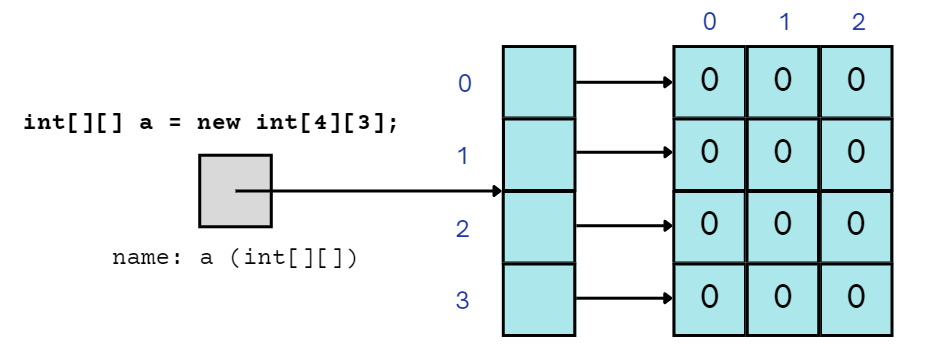 (PCM) 2D Array Traversals
for (int i = 0; i < list.length; i++) {
    for (int j = 0; j < list[i].length; j++) {
        // do something with list[i][j]
    }
}
Arrays Utility Class
Applications of 2D Arrays
Matrices 
Useful in various applications requiring complex math! 
Board games 
(e.g., chess/checkerboard, tic tac toe, sudoku)
Representing information in a grid or table 
(e.g., scorekeeping, gradebook)
Image processing
matrixAdd
matrixAdd
matrixAdd
matrixAdd
matrixAdd
matrixAdd
matrixAdd
matrixAdd
matrixAdd
matrixAdd
matrixAdd
matrixAdd
matrixAdd
matrixAdd
matrixAdd
matrixAdd
matrixAdd
matrixAdd
Lecture Outline
Announcements
2D Arrays Review 
Images
Images with 2D Arrays!
Images
From the computer’s perspective, images are just a big grid of values called pixels. 

Each pixel shows a different color based on a specified value.
+
(0,0)
+
Images
If images are just grids of pixels, and we can think of 2D arrays as grids, 
	We can represent images as 2D arrays of pixels! 

Further, since each pixel is shown as a specific color, 
	We can represent images as 2D arrays of colors!
Images in Java
Picture.java
Represents the idea of a picture in your program

Color.java
Represents colors in your program! 
Uses the RGB color scheme where each color is made up of some amount (0-255) of red, green, and blue
Images in Java: Picture.java
Picture pic = new Picture("gumball.png");






* This functionality doesn’t work perfectly on Ed, it’s probably easier to use the save() method!
Images in Java: Color.java
Color color = new Color(redVal, greenVal, blueVal);
Lecture Outline
Announcements
2D Arrays Review 
Images
Images with 2D Arrays!